Exponential Growthand Decay Functions
Letterman
Lesson 38
[Speaker Notes: Chapter 6]
Welcome Ritual
What is something that you have had to work to get better at in your life?
Ball Bounce Exploration
If we drop a tennis ball from 2,000 meters how high would it bounce? 
How many bounces would it be before the height is less than 1000m?
Less than 500m?
Less than 100m?
Less than 10m?
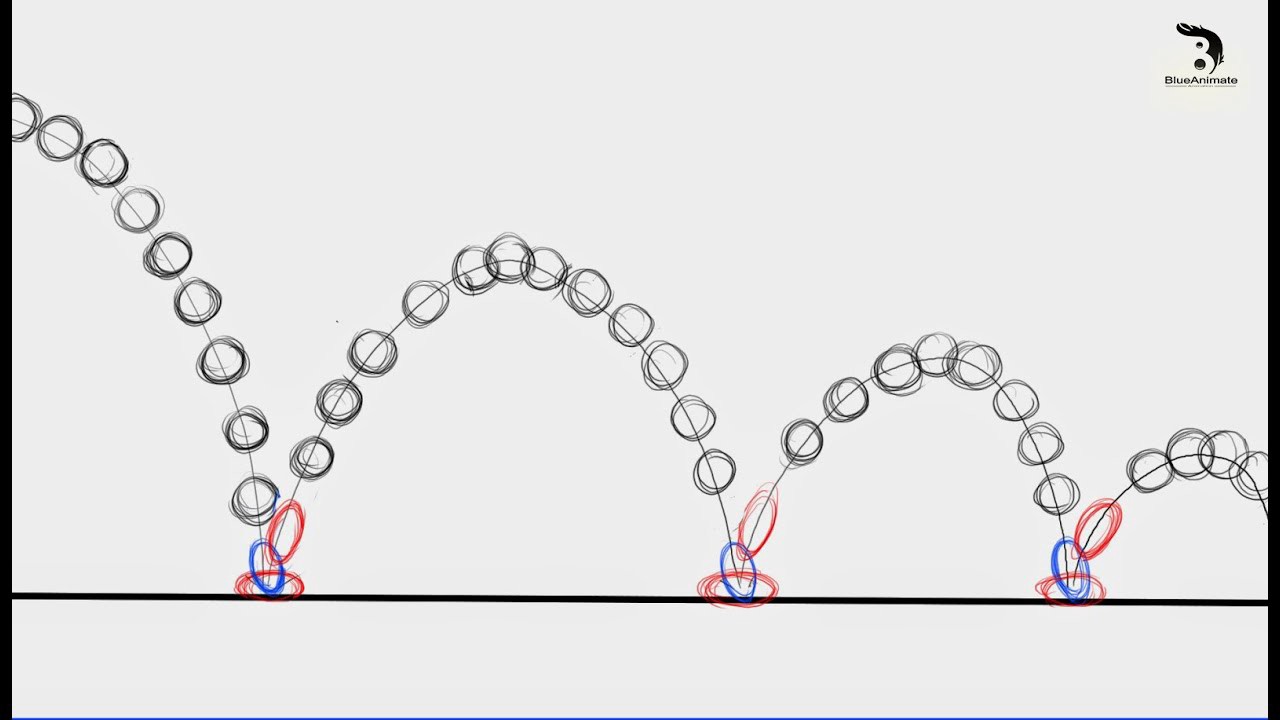 Homework Exploration
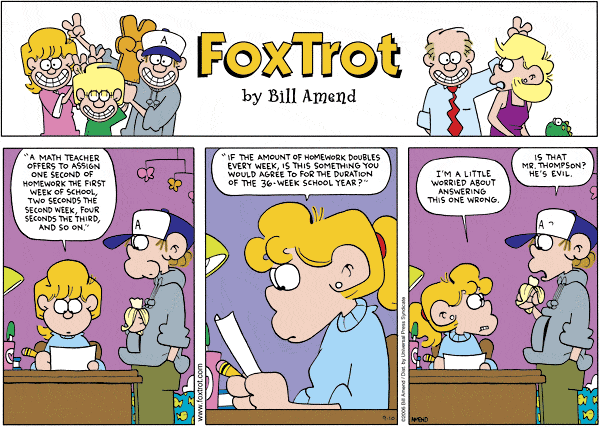 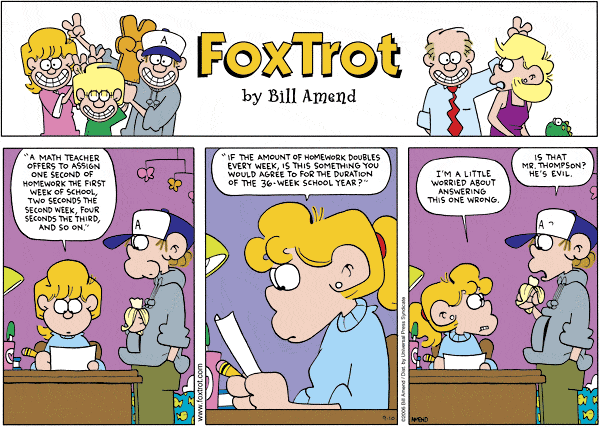 8-1 Exponential Growth
[Speaker Notes: How much work will be done the last week of school?
Formula is 2n-1
Plug in 36: 236-1 = 3.436x1010 seconds  9544371.769 hours  397682.157 days  1088.8 years]
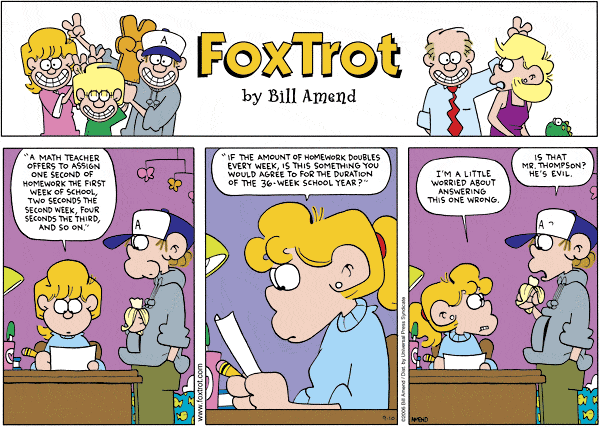 WRIGHT
Homework Exploration
Work with a partner.
Calculate how much time you will spend on your homework the last week of the 36-week school year. You start with 1 second of homework on week one and double the time every week.
Exponential Growth and Decay Functions
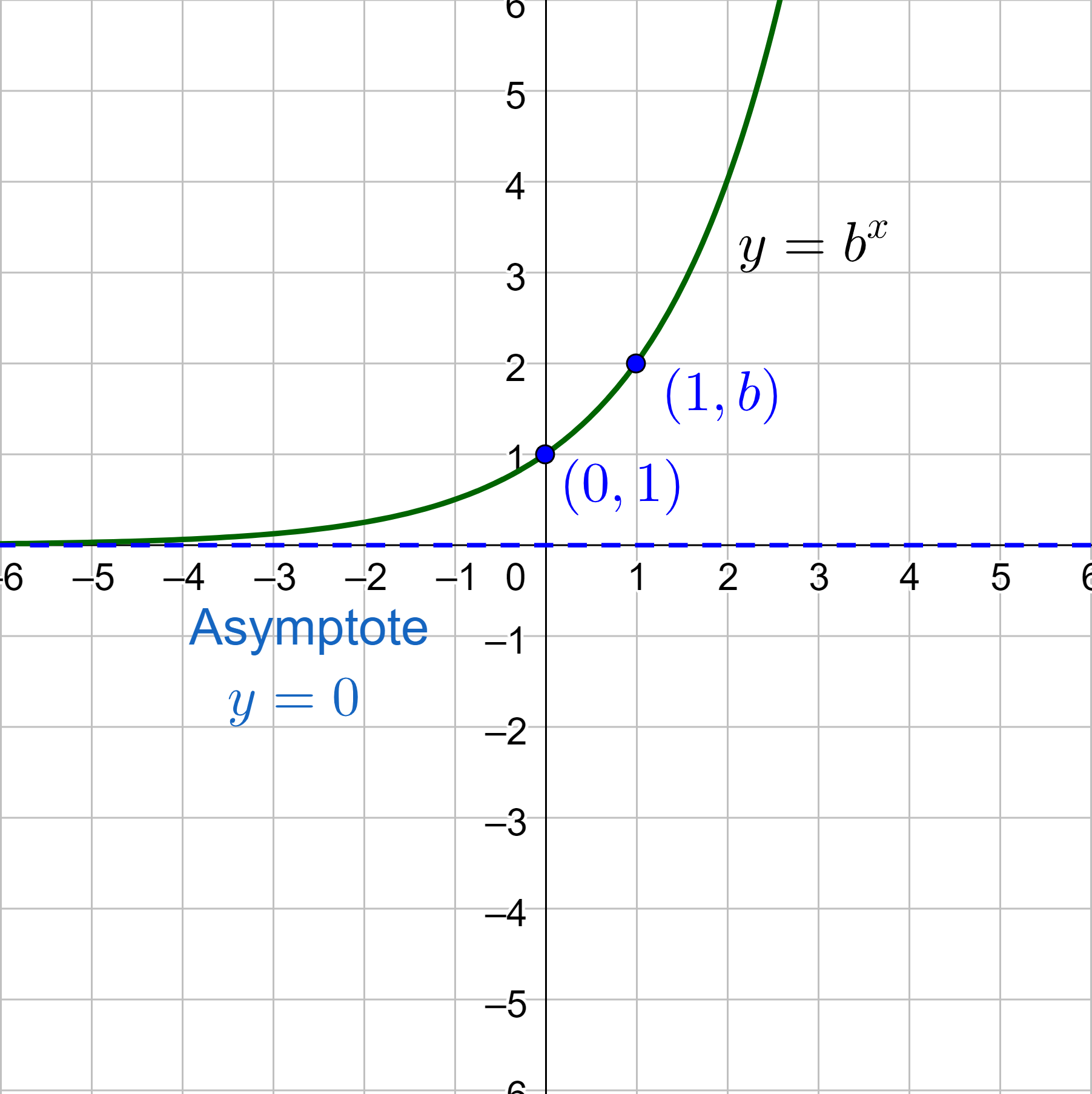 Exponential Function
y = bx
Base (b) is a positive number other than 1

Exponential Growth
Always increasing and rate of change is increasing
b > 1
y-intercept is (0, 1)
Horizontal asymptote y = 0
b is the growth factor
Exponential Growth and Decay Functions
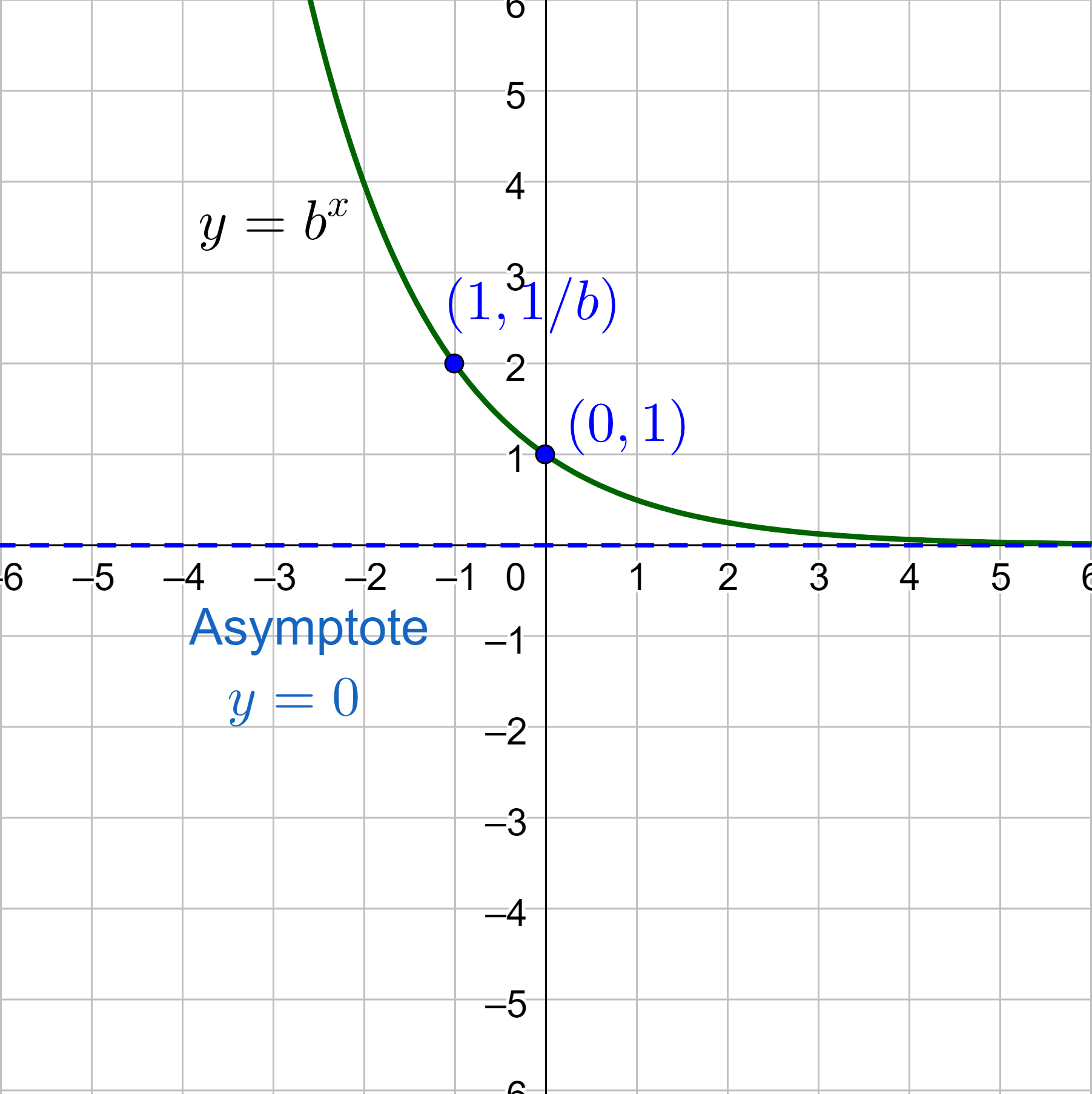 Exponential Decay
Always decreasing and rate of change is decreasing
0 < b < 1
y-intercept is (0, 1)
Horizontal asymptote y = 0
b is the decay factor
Exponential Growth and Decay Functions
Exponential Growth Model (word problems)

y = current amount
a = initial amount
r = growth percent
1 + r = growth factor
t = time
Exponential Decay Model (word problems)

y = current amount
a = initial amount
r = decay percent
1 – r = decay factor
t = time
Exponential Growth and Decay Functions
The population P (in millions) of Peru during a recent decade can be approximated by , where t is the number of years since the beginning of the decade.
(a) Determine whether the model represents exponential growth or decay

(b) identify the annual percent increase or decrease in population

(c) Estimate when the population was about 30 million
[Speaker Notes: Base is 1.01 > 1 growth
1.01 = 1 + r  0.01 = r = 1%
about 6.2 years since the beginning of the decade]
Exponential Growth and Decay Functions
The value of a mountain bike y (in dollars) can be approximated by the model , where t is the number of years since the bike was purchased.
(a) Determine whether the model represents exponential growth or decay

(b) Identify the annual percent increase or decrease

(c) Estimate when the value of the bike will be $50
[Speaker Notes: Base = 0.65 < 1 decay
0.65 = 1 – r  -0.35 = -r  r = 0.35 = 35%
about 3.2 years after it was purchased]
Exponential Growth and Decay Functions
Compound Interest

A = amount at time t
P = principle (initial amount)
r = annual rate
n = number of times interest is compounded per year
Find the balance in the account earning compound interest after 6 years when the principal is $3500.r = 2.16%, compounded quarterly